АНАЛИЗ ПОЧВЫ
Работу выполнили:
Ученики 11класса
Малинин Тимур
Егорова Ярослава
Руководитель:
Смирнова Людмила Владимировна
ЛАБОРАТОРНАЯ РАБОТА
Перечень датчиков: цифровая лаборатория с датчиком pH
Дополнительное оборудование: штатив лабораторный с муфтой и кольцом, воронка, фильтровальная бумага, пробирки, пробирочный штатив, стеклянные палочки, химические стаканы 
Цель работы: определить характер среды (кислая, щелочная, нейтральная) различных видов почв и сделать вывод об их пригодности для выращивания различных с\х растений
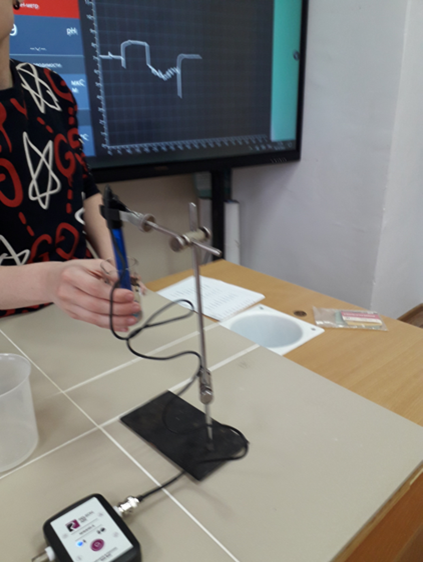 Таблица №1. Результаты измерения кислотности образцов почв
Таблица №2. Кислотность дерново-подзолистых почв
Сорняки, произрастающие на нейтральной или близко к слабощелочной почве.
П. Белый Омут.
Подорожник
Сурепка дикая
Пырей ползучий
Ежа сборная
П. Горняк.
Осока
Одуванчик лекарственный
Лебеда
Пырей ползучий
Вывод: Почва на обоих участках слабощелочная, так как уровень pH ≈ 8,4. Преимущественно произрастают сорняки, которые любят нейтральную или слабощелочную почву.
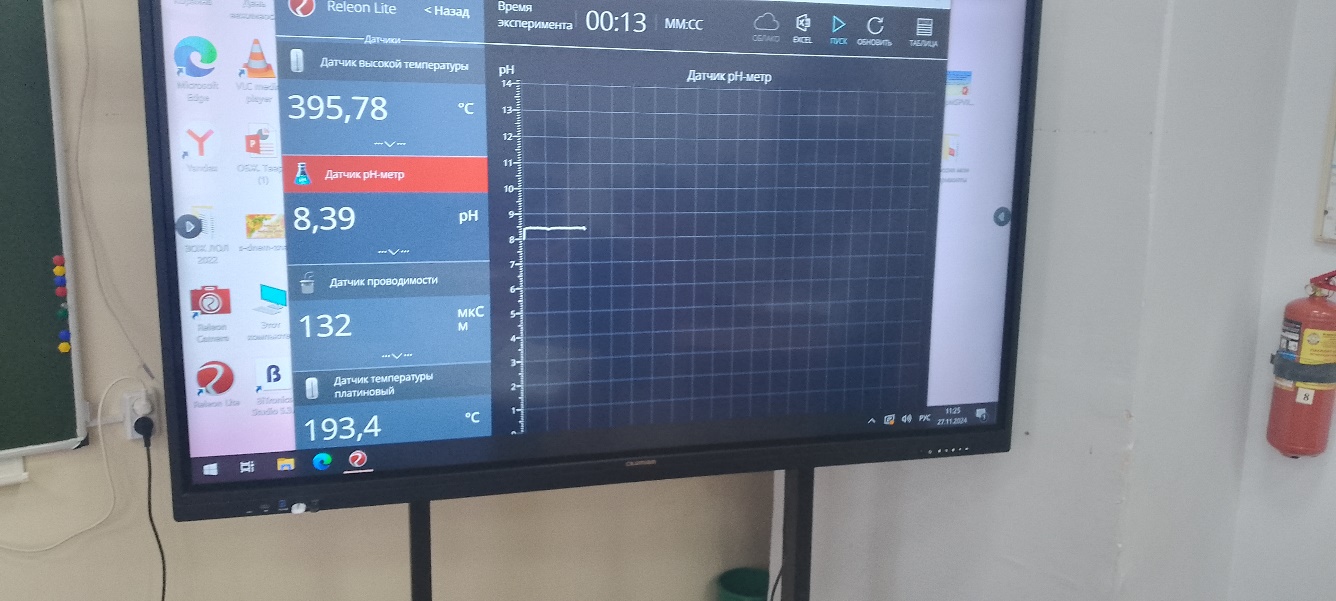 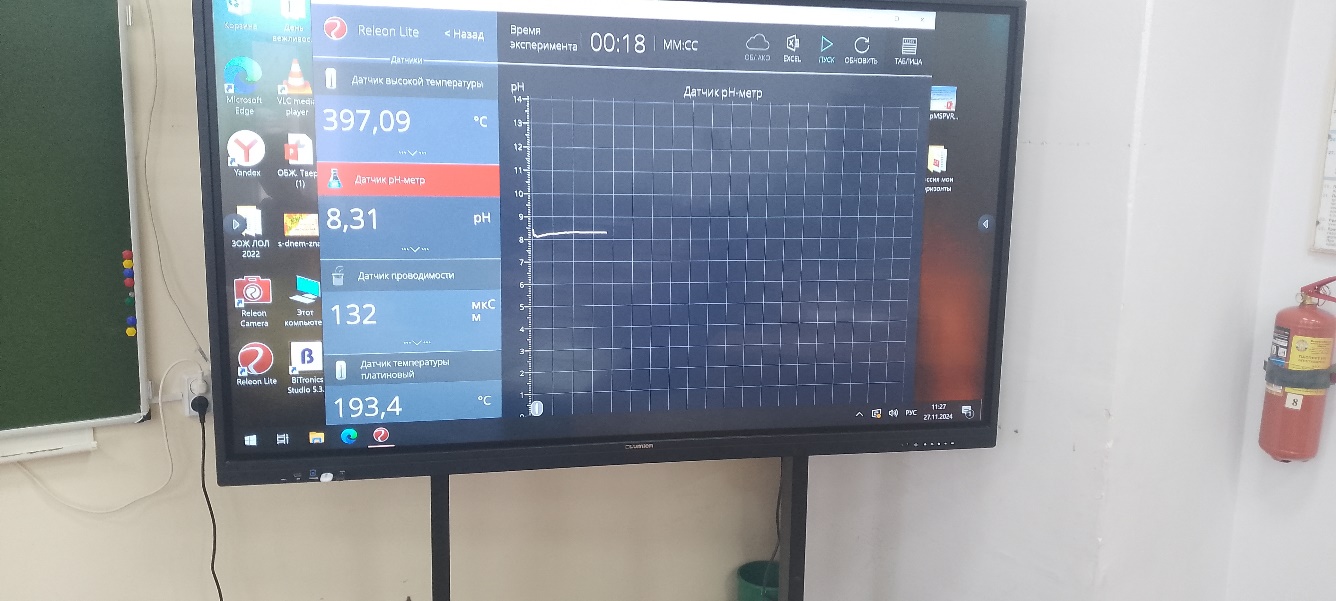